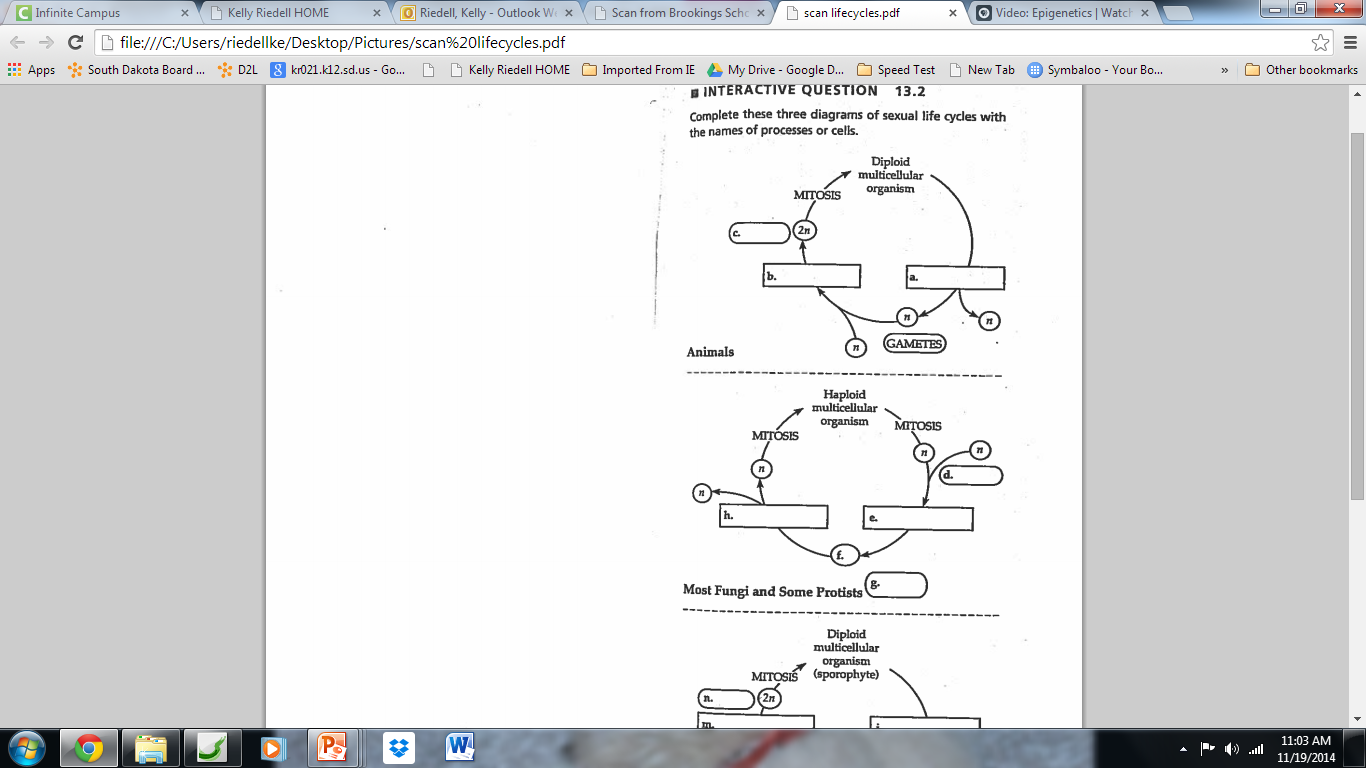 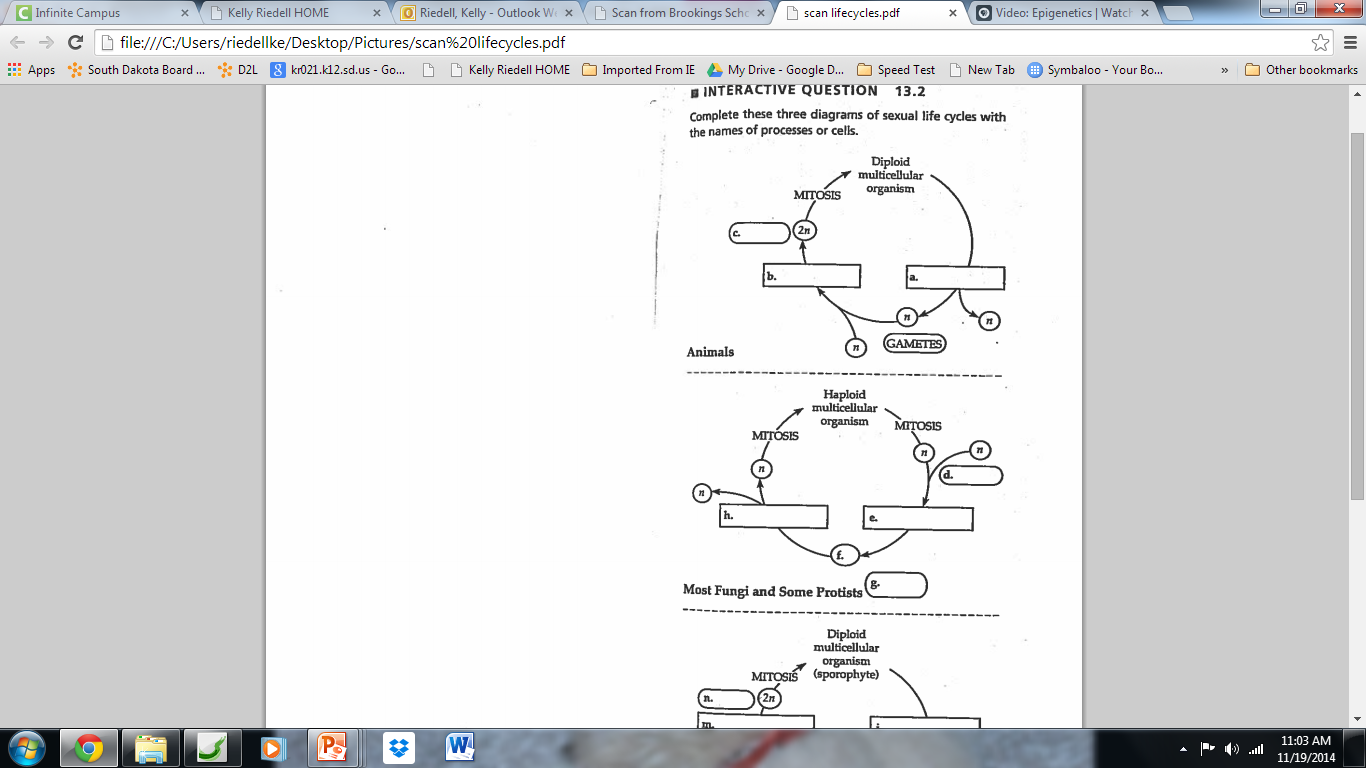 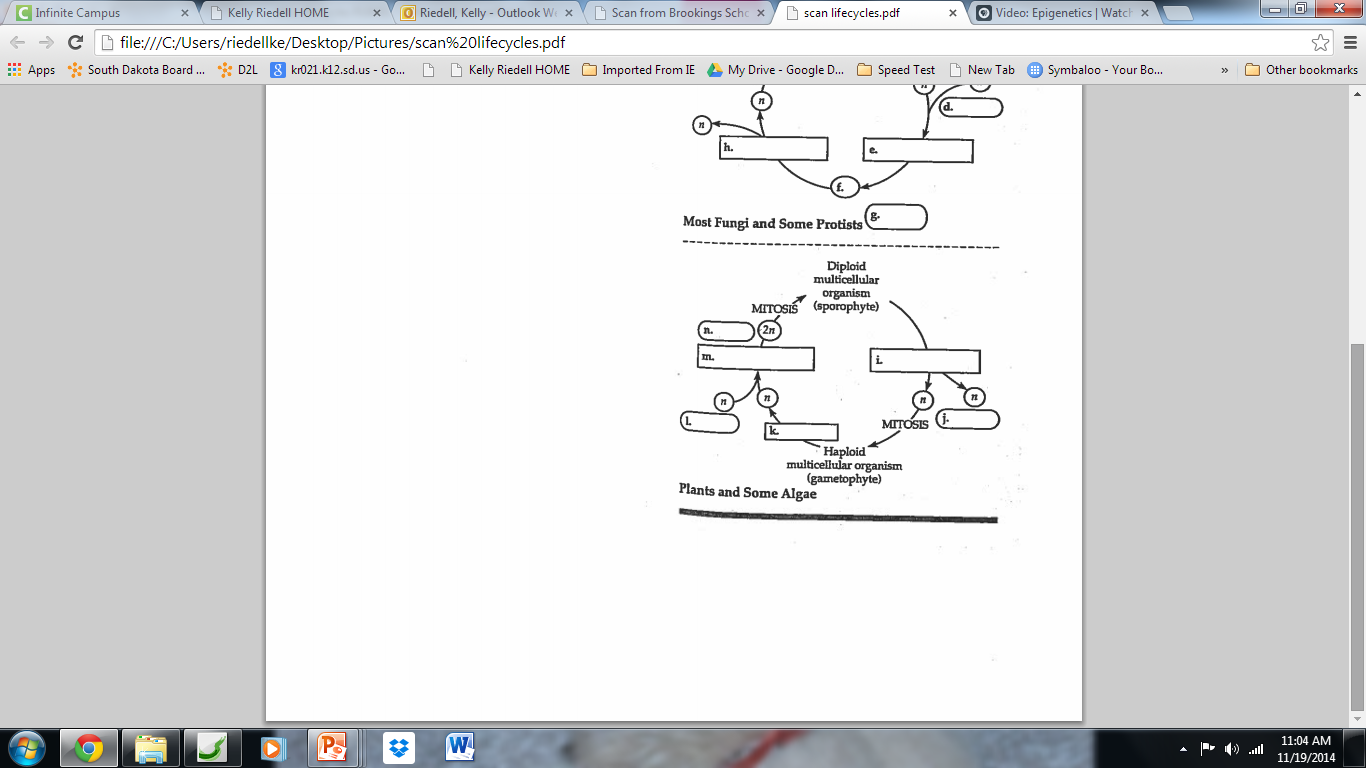 THREE TYPES OF 
SEXUAL LIFE CYCLES
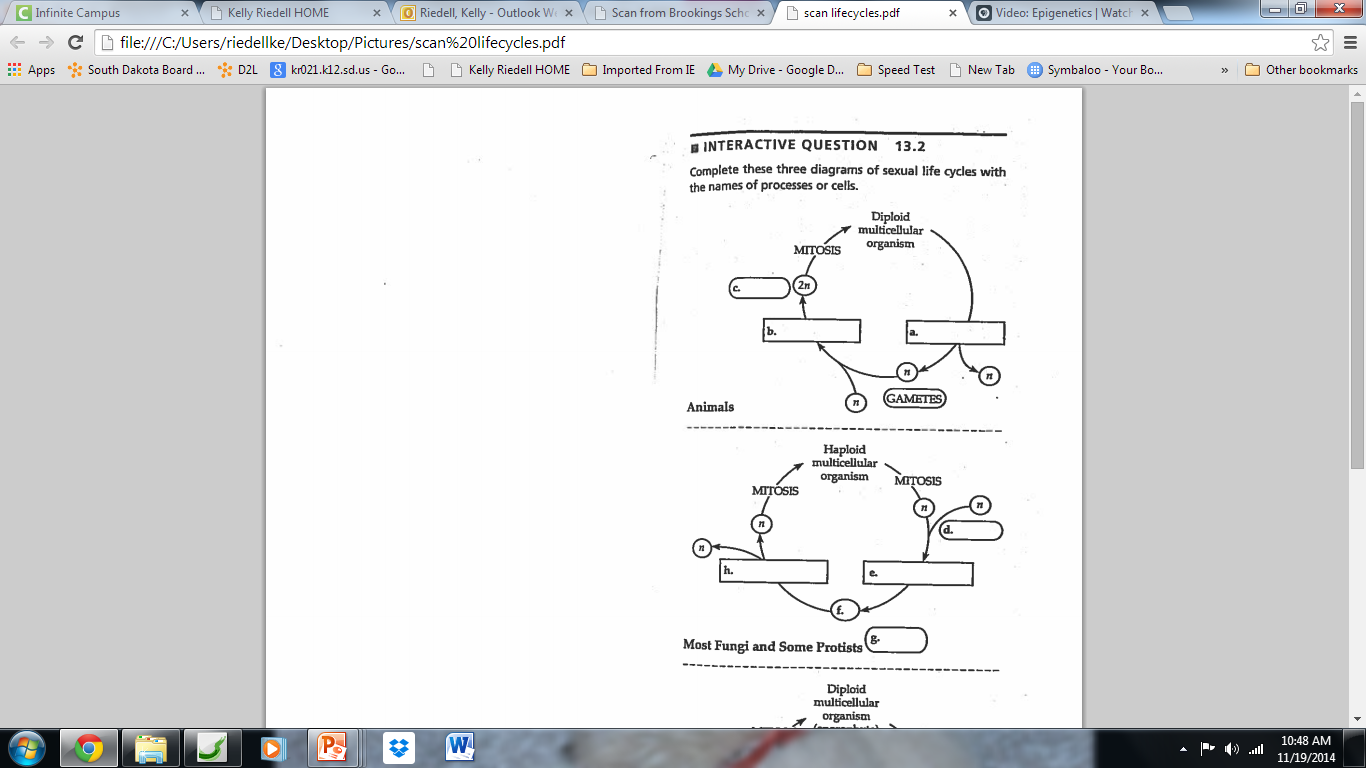 ZYGOTE
Fertilization
MEIOSIS
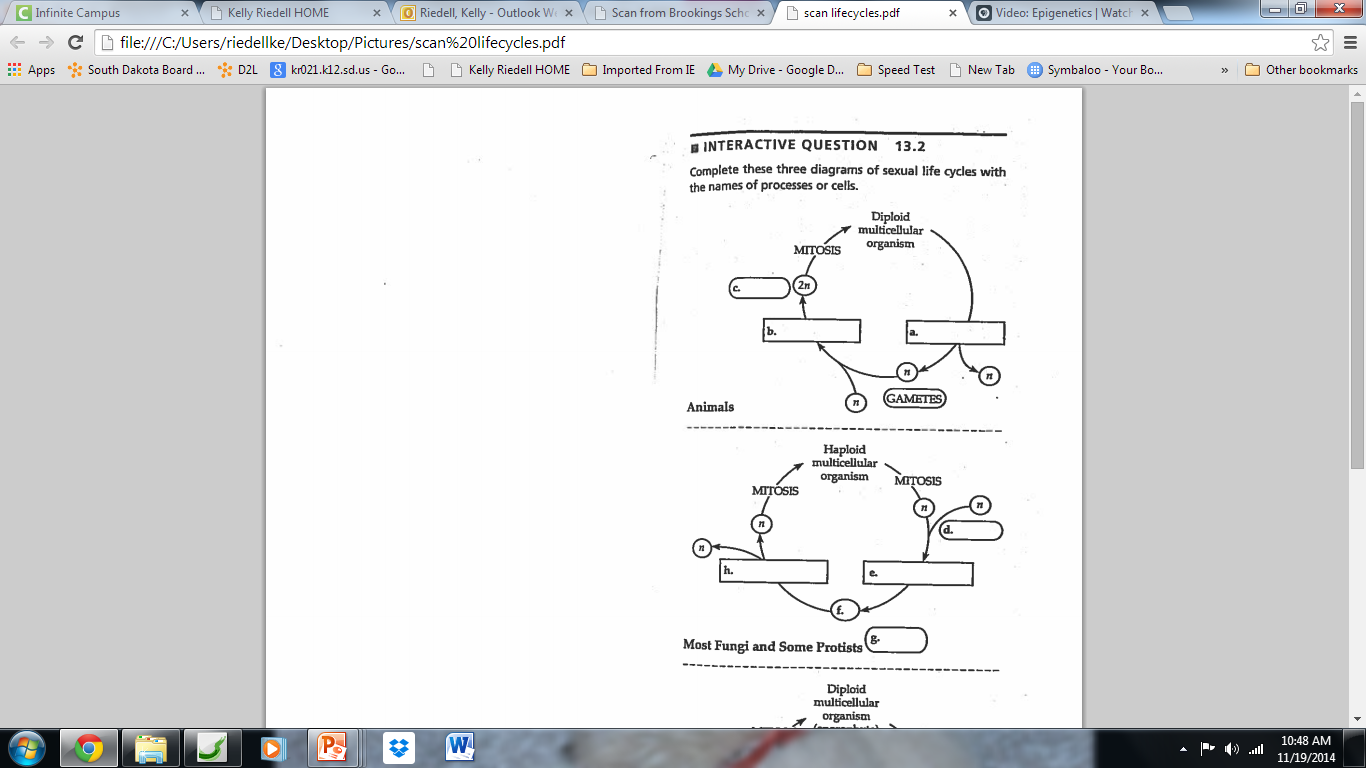 GAMETES
MEIOSIS
FERTILIZATION
2n
ZYGOTE
ZYGOTE
FERTILIZATION
MEIOSIS
SPORES
GAMETES
MITOSIS